স্বাগত
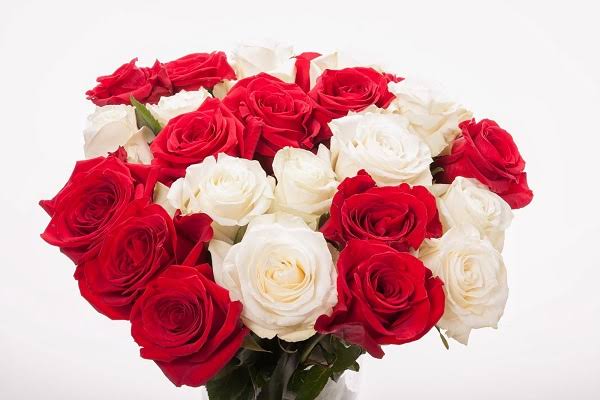 শিক্ষক পরিচিতি
এ এস এম রবিউল ইসলাম
প্রভাষক (সমাজকর্ম)   
আদিতমারী সরকারি কলেজ 
আদিতমারী, লালমনিরহাট ।
একটু দেখি ও ভাবি
পাঠ পরিচিতি
শ্রেণি – একাদশ ও দ্বাদশ
বিষয়- সমাজকর্ম প্রথম পত্র
অধ্যায়- প্রথম 
সমাজকর্ম; প্রকৃতি এবং পরিধি
আজকের পাঠ
সমাজকর্মের প্রকতি ও বৈশিষ্ট্য
Nature and Characteristics of Social Work
শিখন ফল
সমাজকর্মের প্রকৃতি ও বৈশিষ্ট্য জানবে।
সমাজকর্ম বর্তমান বিশ্বে একটি মানবসেবামূলক সাহায্যেকারী পেশা হিসাবে সর্বজনস্বীকৃত।
প্রত্যেক পেশার নির্দিষ্ট কিছু বৈশিষ্ট্য রয়েছে। যা সেই পেশাকে স্বতন্ত্র মর্যাদায় প্রতিষ্ঠিত করে।  সমাজকর্মেরও কিছু নিজস্ব বৈশিষ্ট্ রয়েছে – যা সমাজকর্মের প্রকৃতি নিরূপনে সহায়ক ভূমিকা পালন করে।
সমাজকর্মের বৈশিষ্ট্য সম্পর্কে রেক্স এ স্কিডমোর, এম জি থ্যাকারি, উইলিয়াম ফারলে প্রমুখ এ প্রসঙ্গে বলেন-
জাতিসংঘের অর্থনৈতিক ও সামাজিক কমিশন Economic and Social Commission of United Nations
১৯৫০ সালে জাতিসংঘের অর্থনৈতিক ও সামাজিক কমিশন  আন্তরজাতিক জরিপ পরিচালনার মাধ্যমে সমাজকর্মের তিনটি বৈশিষ্ট্য উল্লেখ করেন ।
১) এটি একটি সাহায্যকারী কার্যক্রম। 
২) এটি একটি সামাজিক কার্যক্রম যা প্রতিষ্ঠিত হয়েছে জনগোষ্ঠীর কল্যাণের জন্য, মুনাফা অর্জনের জন্য নয়।
৩) এটি একটি সংযোগকারী কার্যক্রম যার মাধ্যমে অসুবিধাগ্রস্ত ব্যক্তি বা দল তাদের প্রয়োজন পূরণে সমষ্টির সম্পদকে কাজে লাগাতে পারে।
সমাজকর্মের বৈশিষ্ট্যের প্রকারভেদ
সাধারণ বৈশিষ্ট্যসমূহ
সহায়তাকারী পেশা ( Helping Profession) 
সক্ষমকারী পেশা ( Enabling Profession)   
 সমস্যা সমাধান প্রক্রিয়া  ( Problem Solving Process) 
 সমাজকর্ম বৈজ্ঞানিক জ্ঞান নির্ভর পেশা   ( Social work is scientific knowledge based profession) 
সমাজকর্ম স্বীকৃত জরুরি প্রয়োজন ভিত্তিক এবং দ্রুত উন্নয়নমূলক পেশা     ( Social work is recognized, emerging and rapidly developing profession) 
সমস্যা সমাধানে সুনিদি্রিষ্ট পদ্ধতির অনুশীলন ( Application of specific method to solve the problem)
সমাজকর্মের স্বতন্ত্র বা বিশেষ বৈশিষ্ট্য-
আধুনিক সমাজকর্ম মূলত তার বৈজ্ঞানিক পদ্ধতিতে যথা মৌলিক পদ্ধতি ও সহায়ক পদ্ধতি প্রয়োগ করে সমস্যার সমাধান করে।
এছাড়া সাহায্যের্থীর সেবা প্রদানের সময় সমাজকর্মে বৈশিষ্ট্ ও পারিপার্শ্বিক পরিবেশ এ দুটো বিষয়কে বিবেচনা করা হয়।
সমাজকর্ম বিশ্বাস করে প্রত্যেক মানুষেরই নিজস্ব আচরণ, বিশ্বাস, চাহিদা ও প্রয়োজন রয়েছে। তাই একজন সাহাযার্থী সমস্যা সমাধানের জন্য সমাজকর্মীর কাছে এই সমস্ত Interrelated Issue নিয়েই অাসে।   অন্যদিকে একজন সাহায্যার্থী বিষয়গুলো সাথে নিয়ে আসে না।  সেগুলো আবার তার পারিপার্শ্বিক পরিবেশের  সাথে গভীরভাবে সম্পর্কযুক্ত।
সমাজকর্ম অনুশীলনে মানবীয় বিকাশ ও আচরণ সম্পর্কিত জ্ঞান, অর্থনৈতিক,সামাজিক ও সাংস্কৃতিক প্রতিষ্ঠান সম্পর্কিত জ্ঞান এবং এ সমস্ত বিষয়ের পারস্পরিক ক্রিয়াকলাপ ( Interaction )  সম্পর্কিত জ্ঞান দরকার।
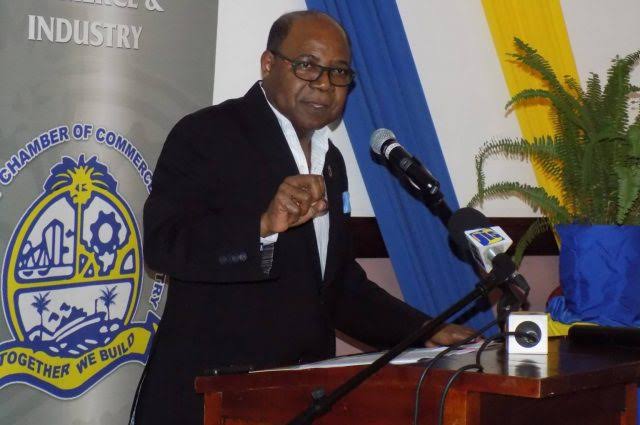 আজকের পাঠে কী কী জেনেছি লেখ।
-----------
-----------
-----------
-----------
-------------
-------------
ধন্যবাদ
কনটেন্ট দেখার জন্য আন্তরিক ধন্যবাদ ও কৃতজ্ঞতা জানবেন।